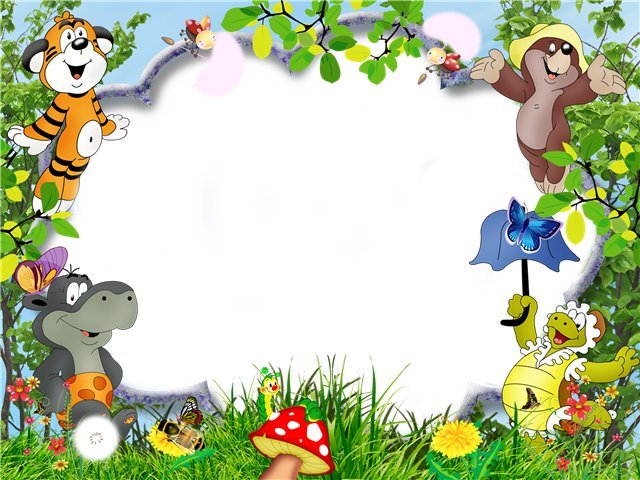 Животные нашего края
Горный баран
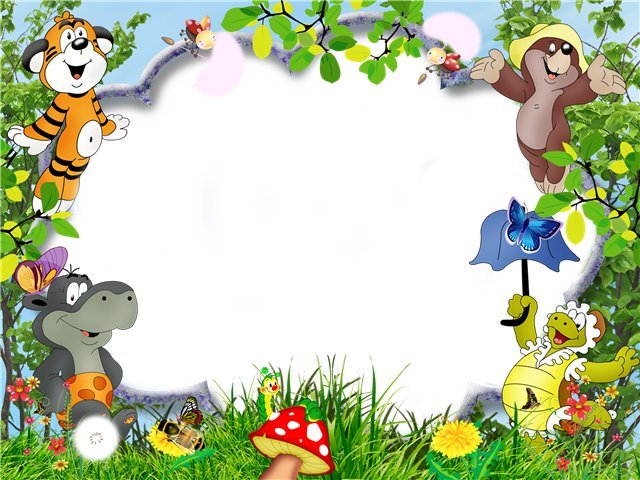 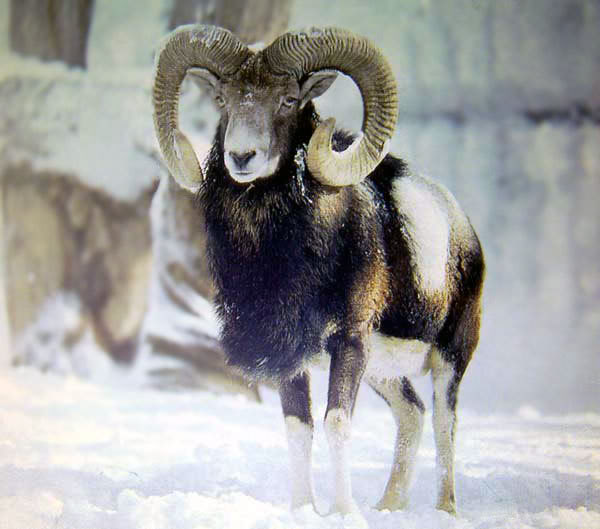 Дикий кабан
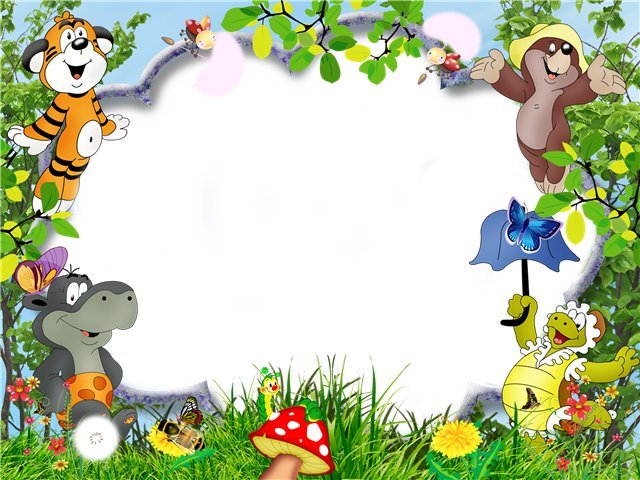 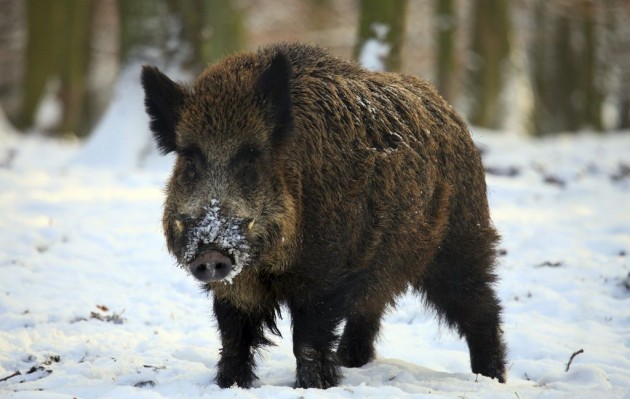 Дикие поросята
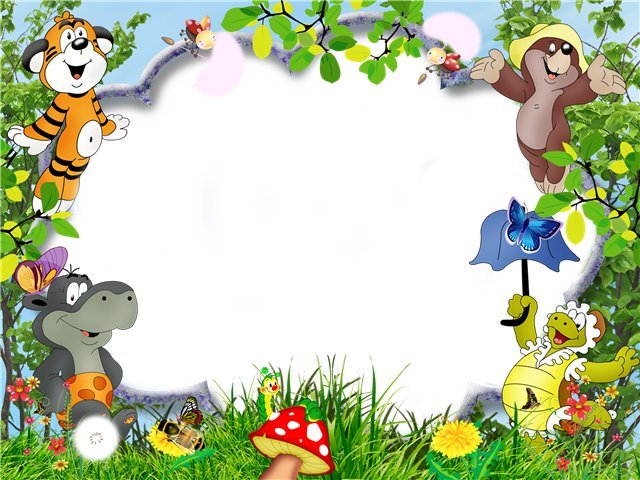 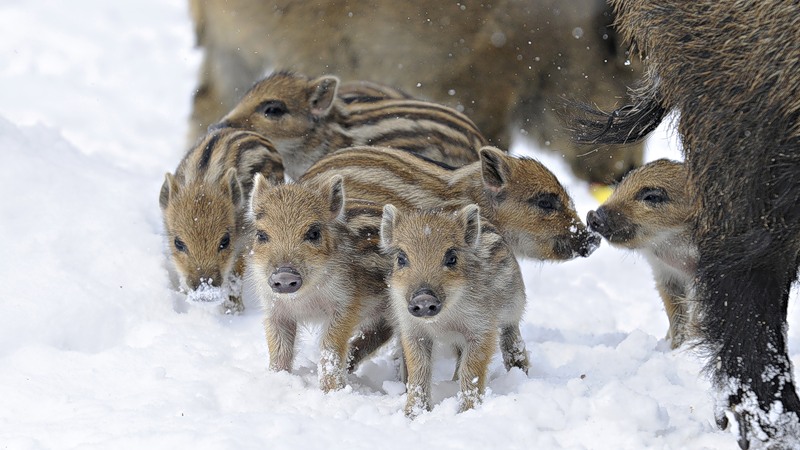 Косуля
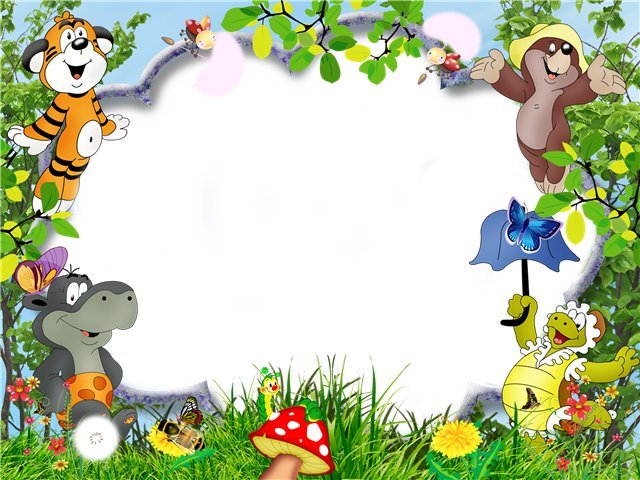 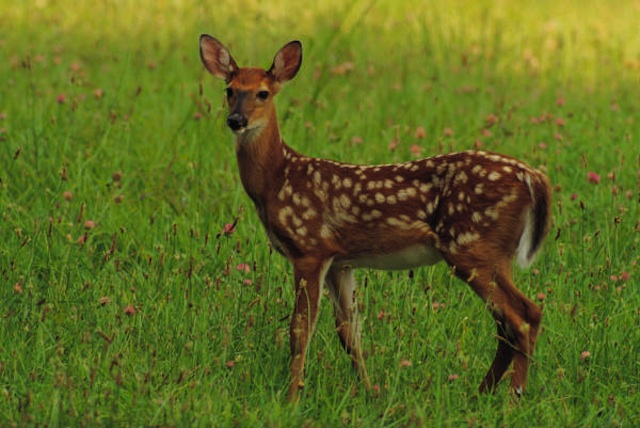 Олень
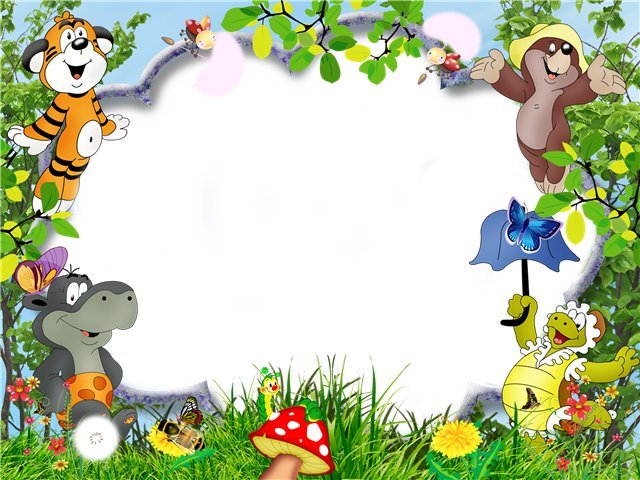 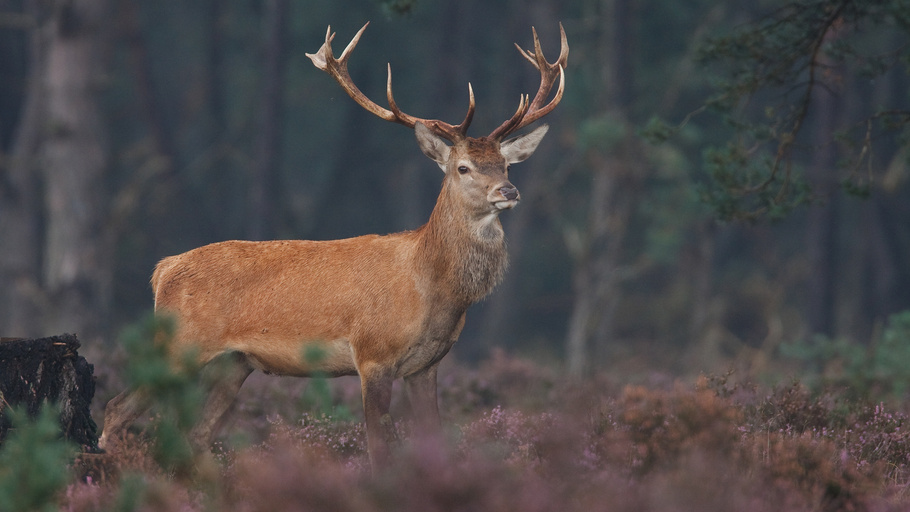 Щегол
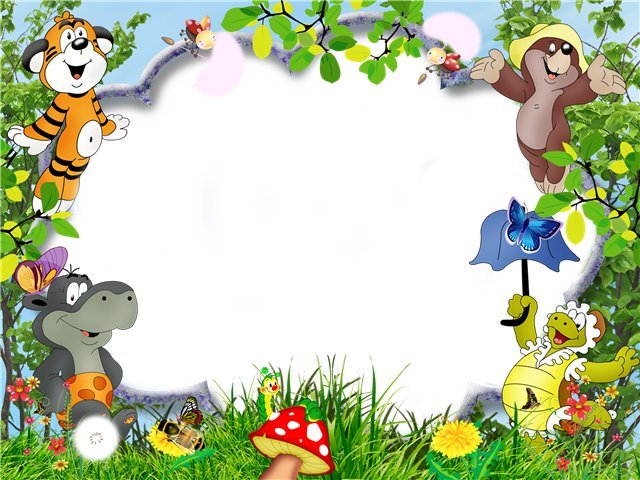 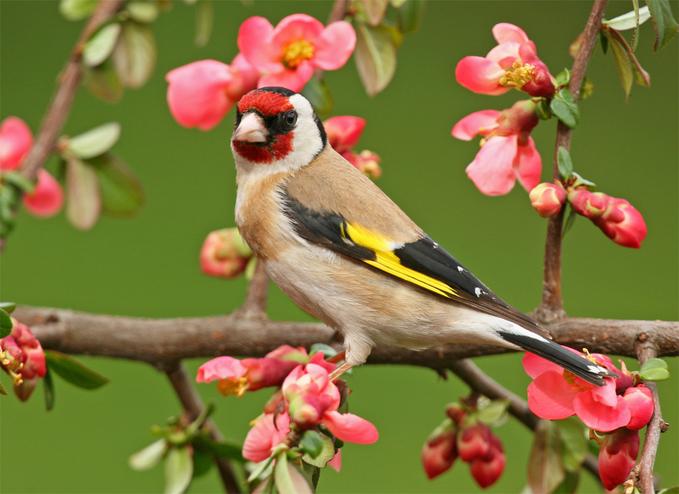 Дятел
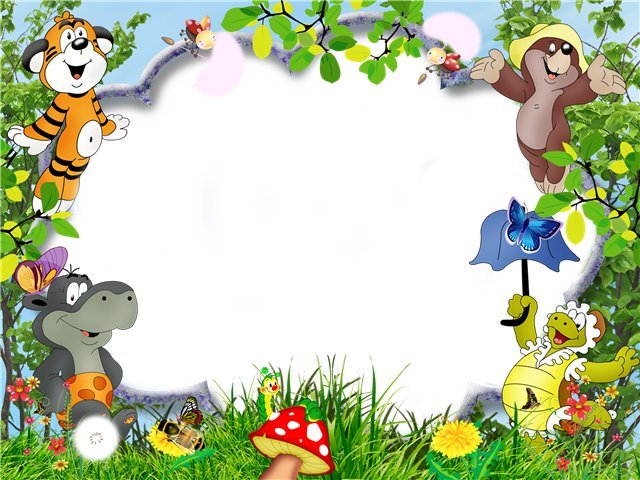 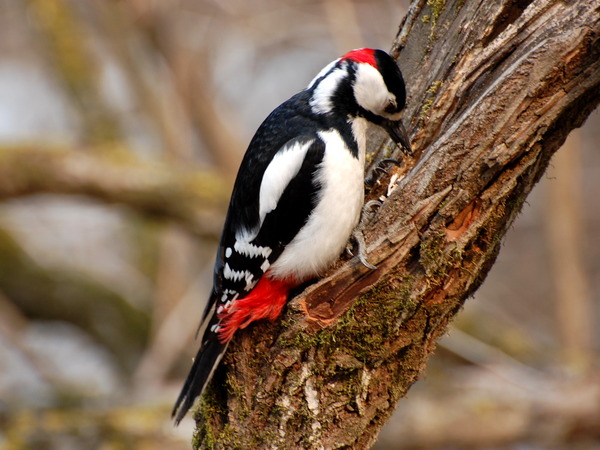 Зяблик
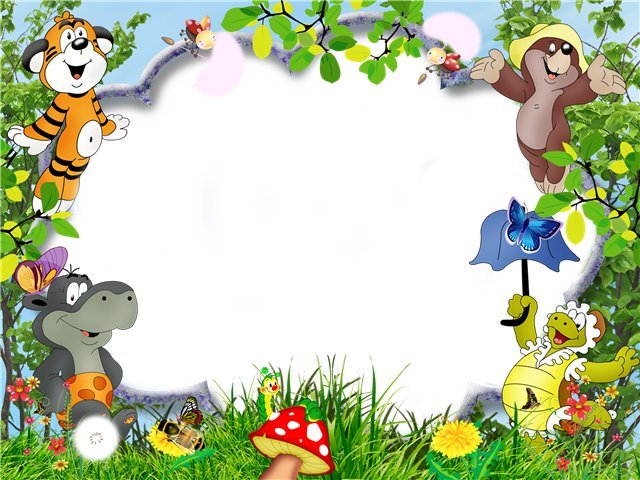 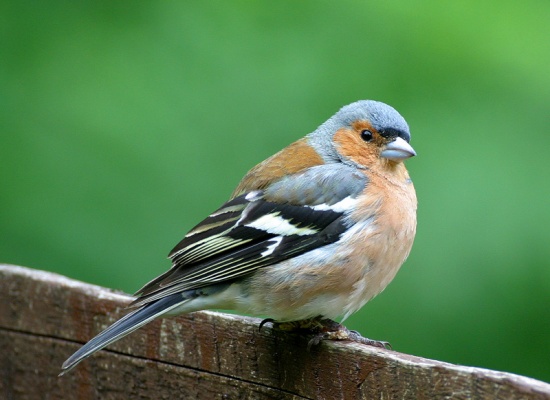 Серая цапля
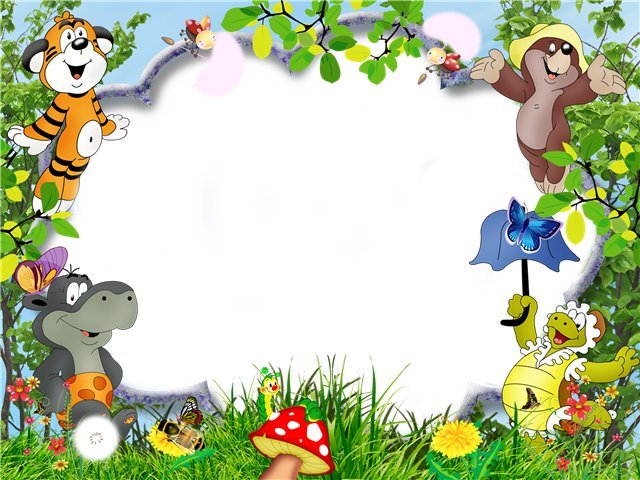 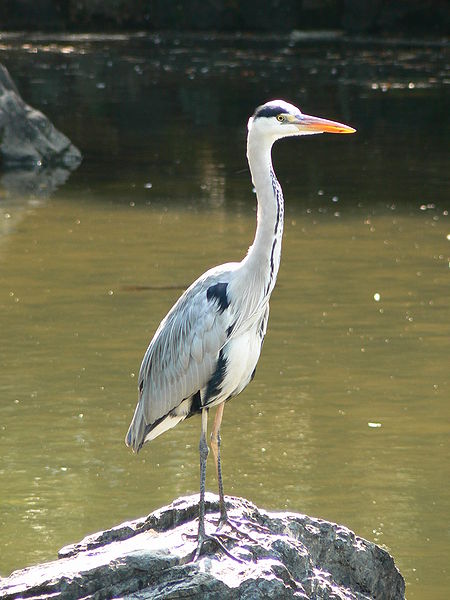 Синица
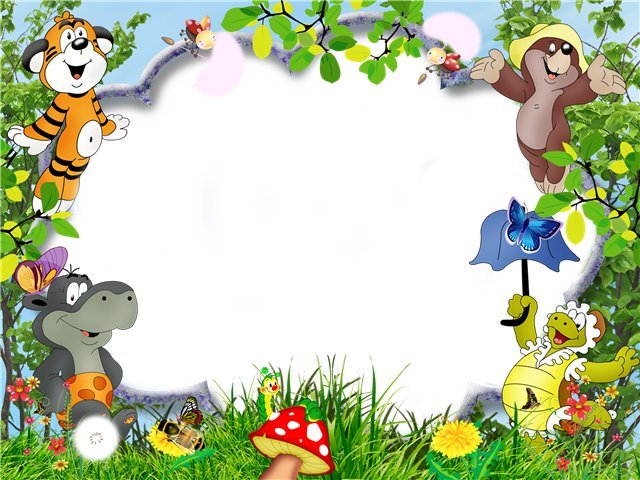 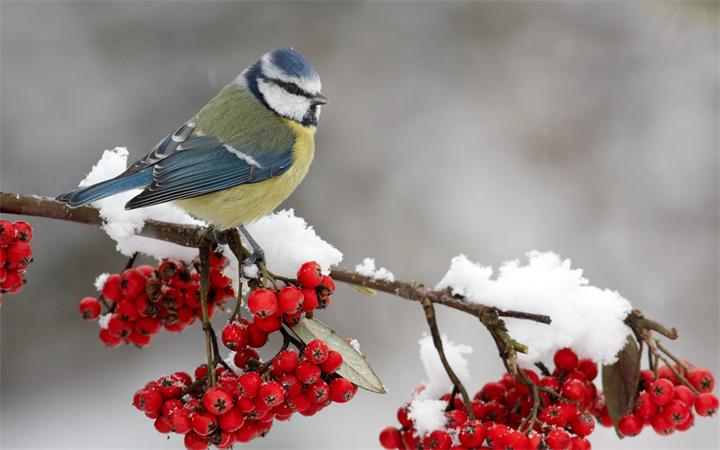 Сова
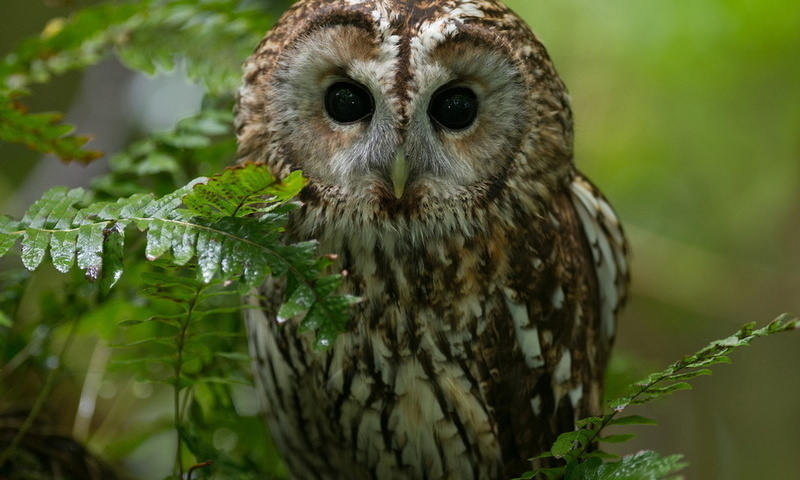 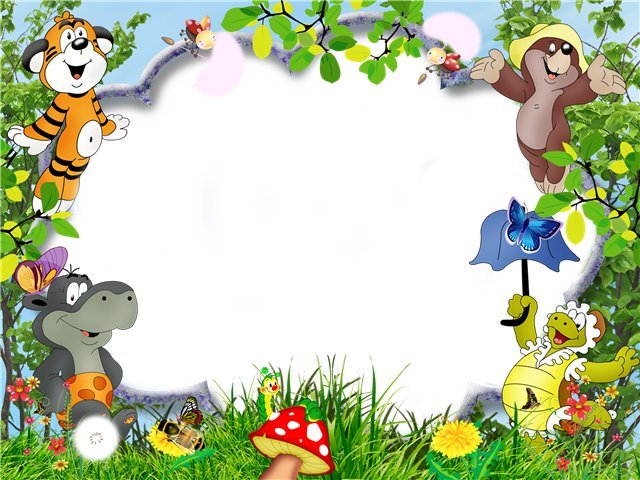 Куры
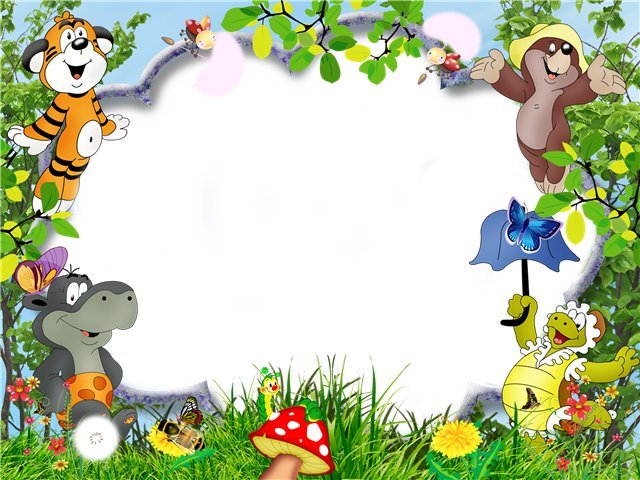 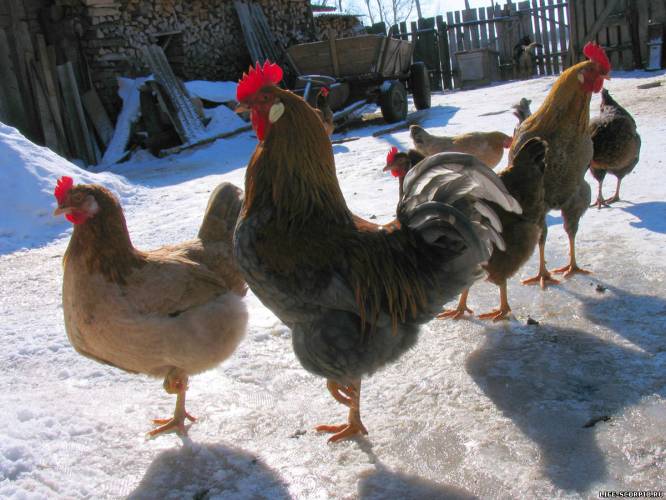 Корова
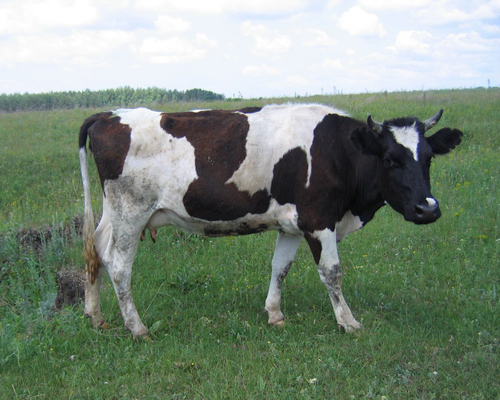 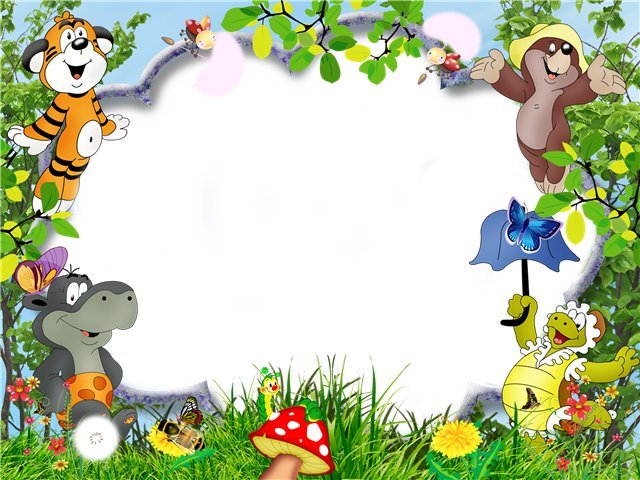 Свинья
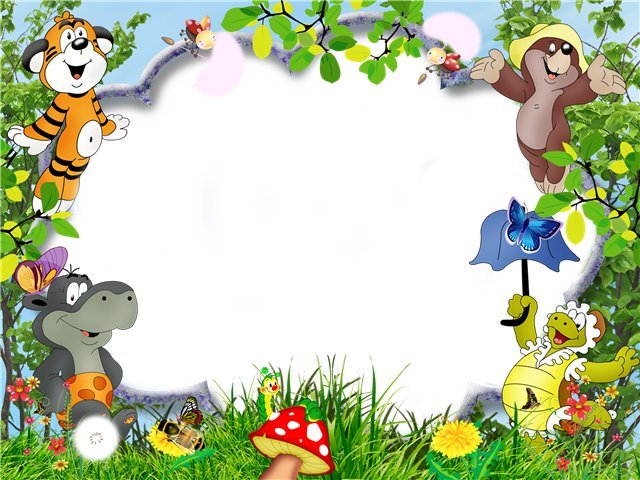 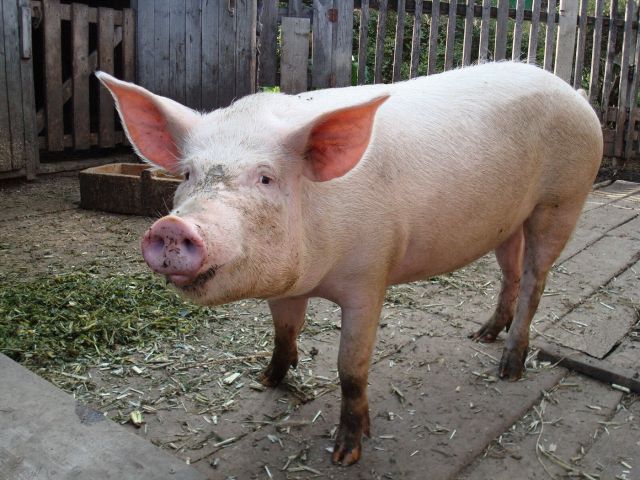 Кошка
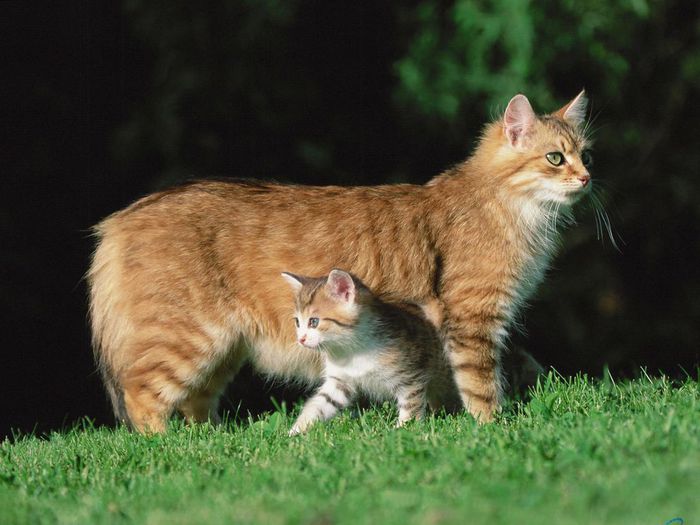 Собака
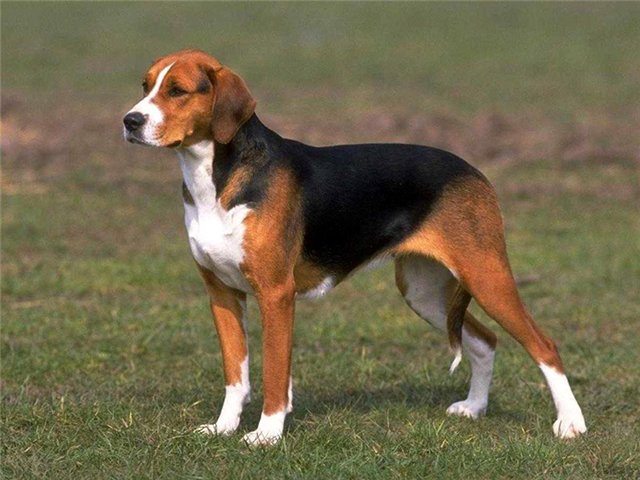